Отчет об исполнении бюджета Тигильского муниципального района за 2017 год
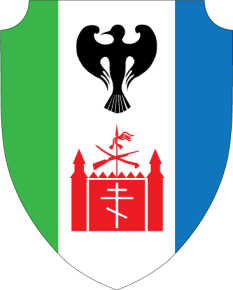 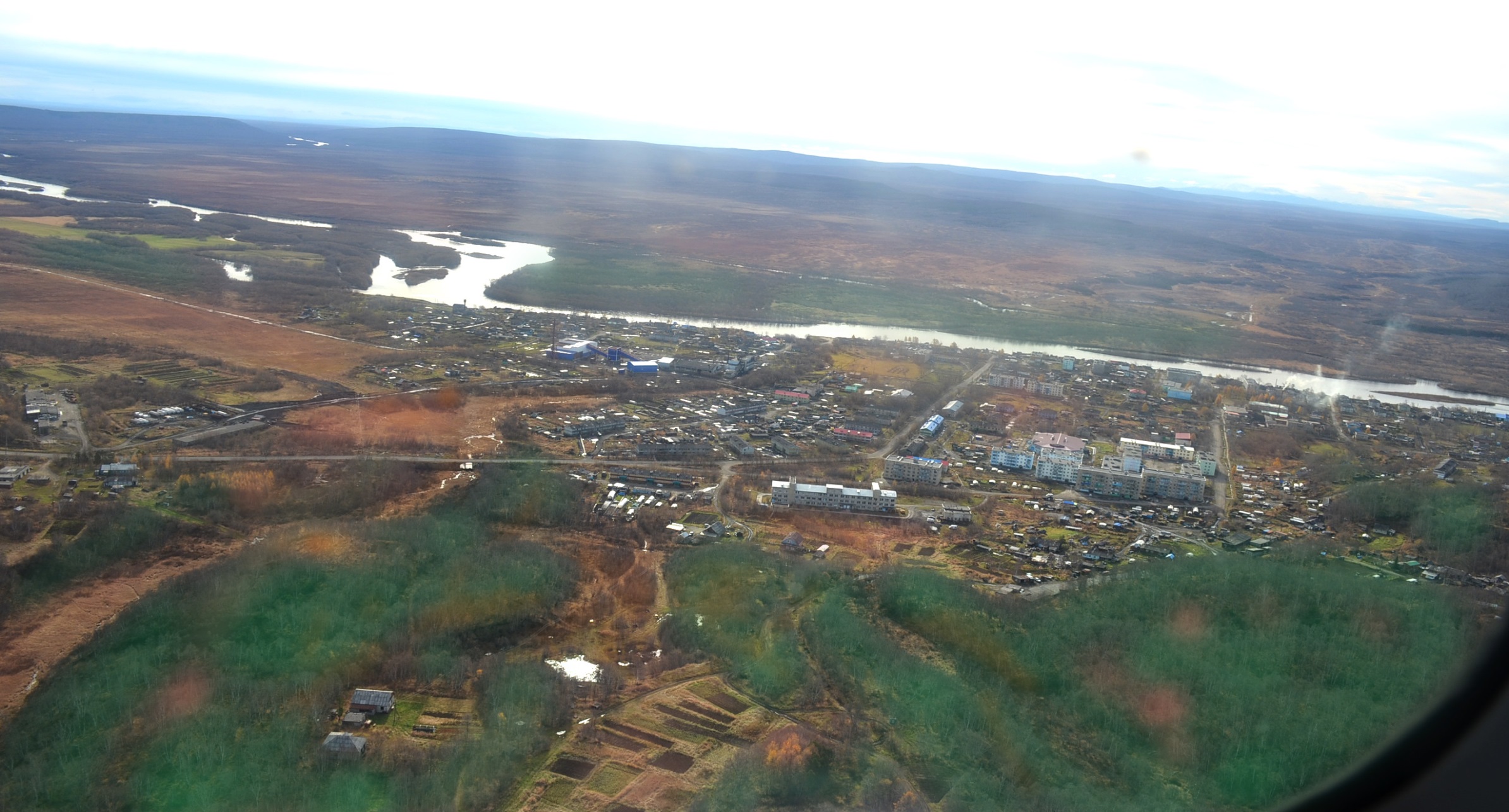 Основные характеристики исполнения бюджета Тигильского муниципального района
2
Основные параметры районного бюджета за 2017 год.
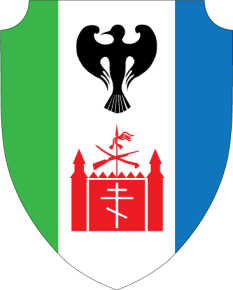 (тыс. рублей)
Доходы бюджета Тигильского район
Расходы бюджета Тигильского район
713 578,94
689 809,25
Дефицит бюджета  Тигильского район
688 394,12
702 292,76
-13 898,63
-23 769,69
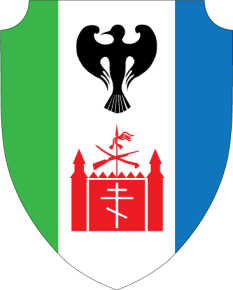 Динамика исполнения доходной части бюджета муниципального образования «Тигильский муниципальный район» за 2016-2017 годы.
(тыс. рублей)
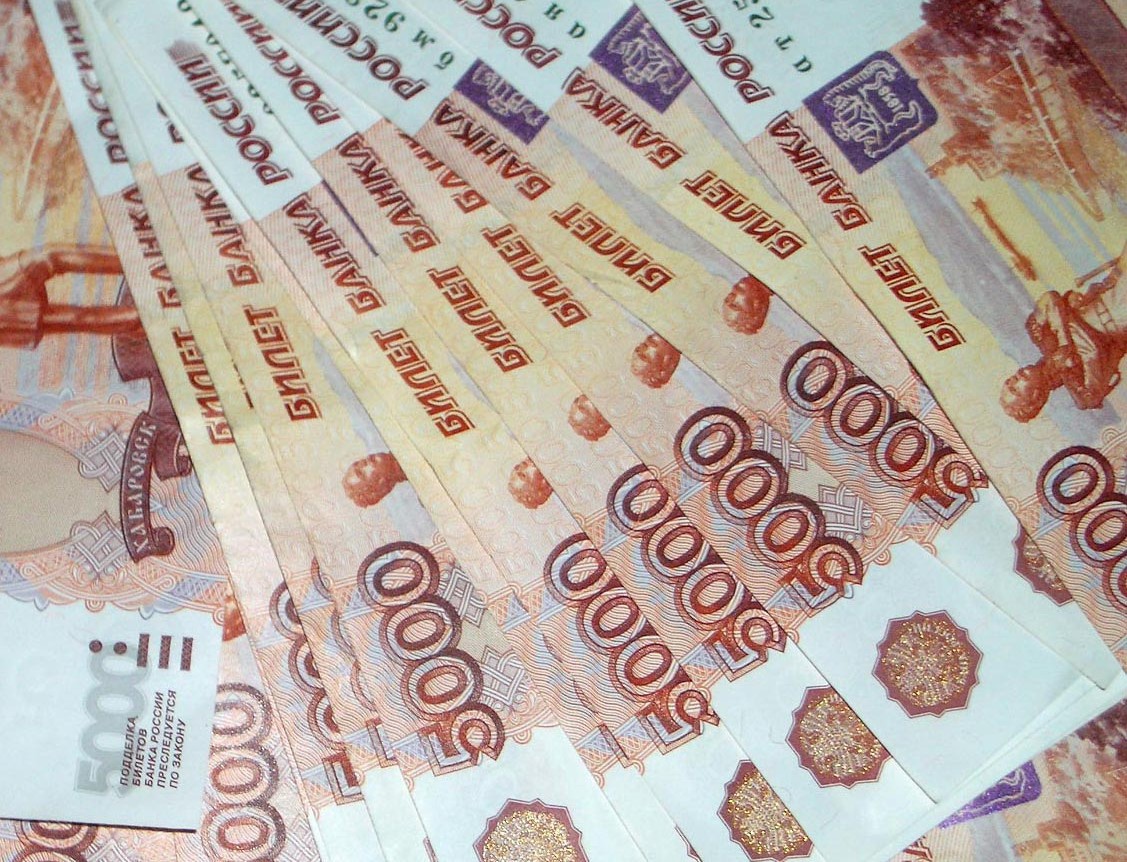 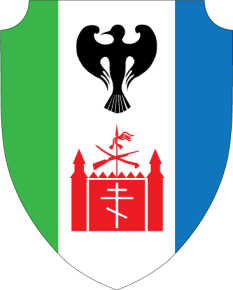 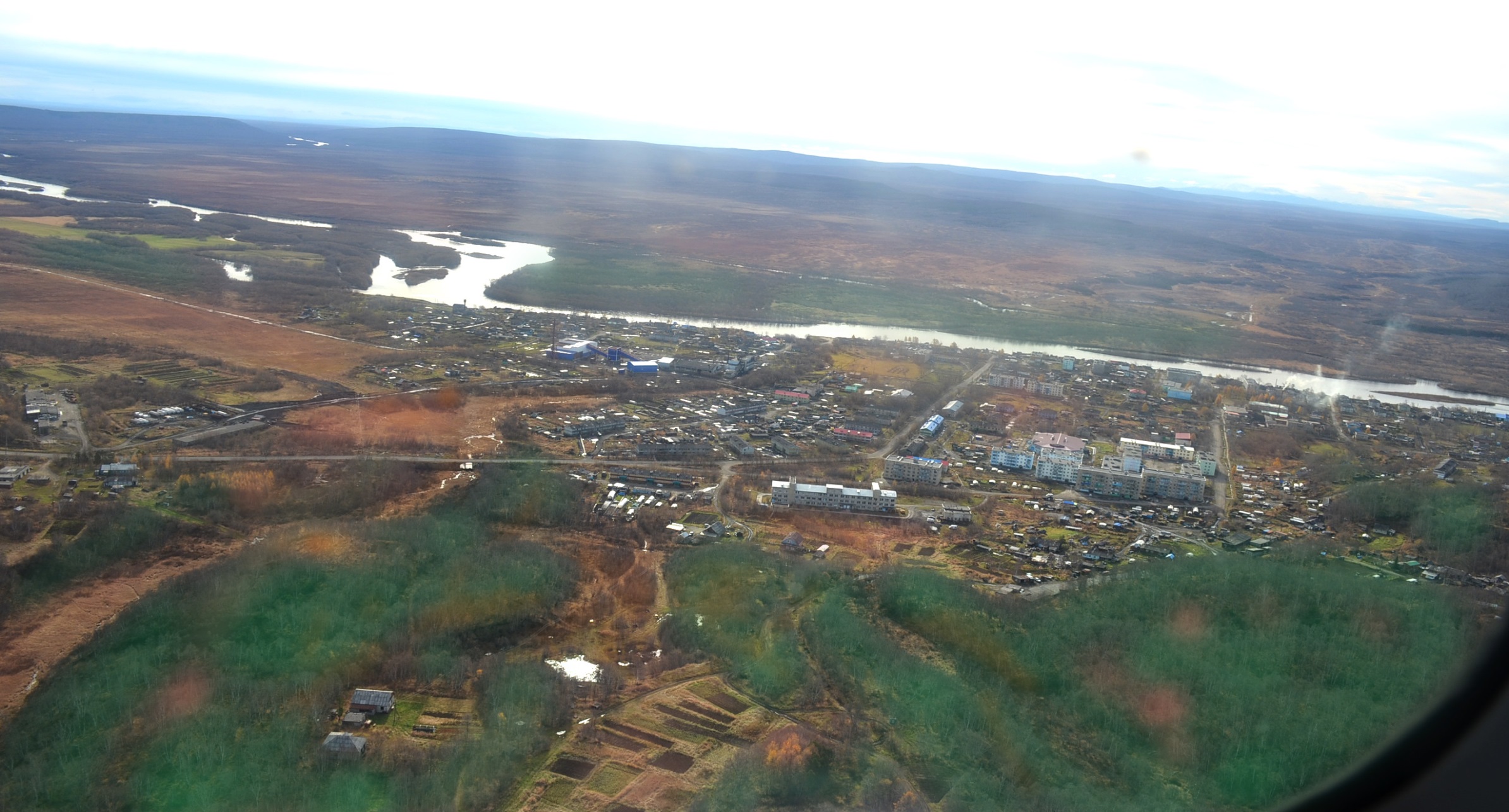 Исполнение бюджета Тигильского муниципального района по доходам
5
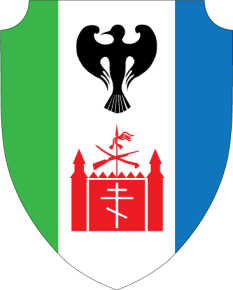 Динамика поступлений налоговых доходов в бюджет района за 2017 год в сравнении с 2016 годом.
(тыс. рублей)
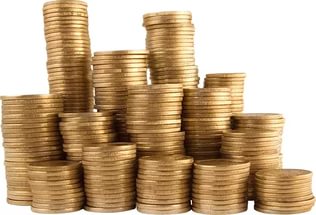 60 531,89
59 954,00
59 796,71
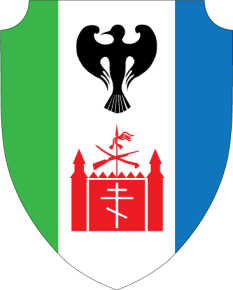 Структура поступлений налоговых доходов в бюджет района за 2017 год.
(тыс. рублей)
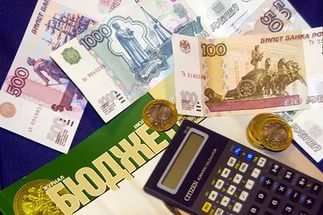 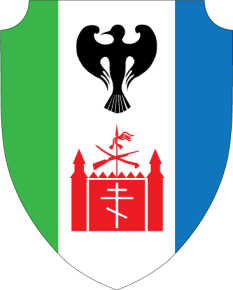 Показатели поступлений неналоговых доходов в бюджет района за 2017 год в сравнении с 2016 годом.
(тыс. рублей)
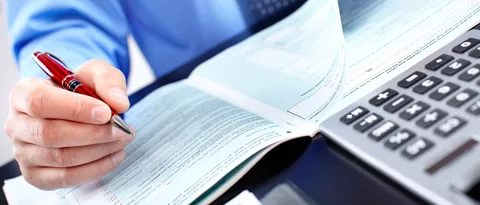 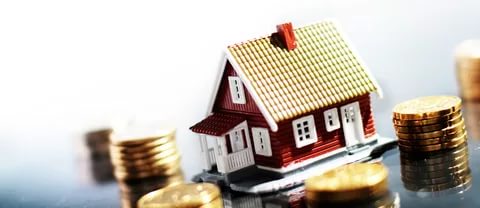 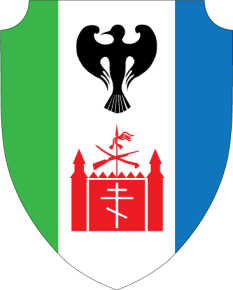 Структура поступлений неналоговых доходов в бюджет района за 2017 год.
(тыс. рублей)
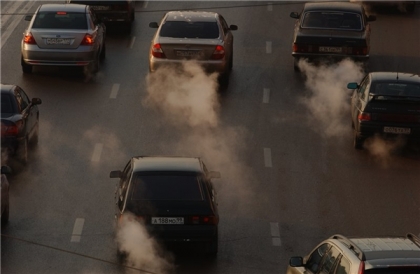 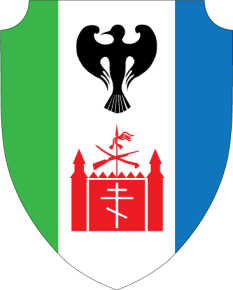 Безвозмездные поступления в бюджет района за 2017 год
(тыс. рублей)
В отчетном году в бюджет Тигильского муниципального района поступило 620 883 тыс. руб. межбюджетных трансфертов, или 99,7% от плана.
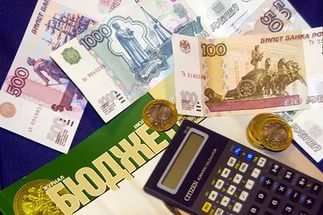 10
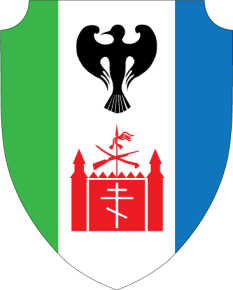 Дотации
(тыс. рублей)
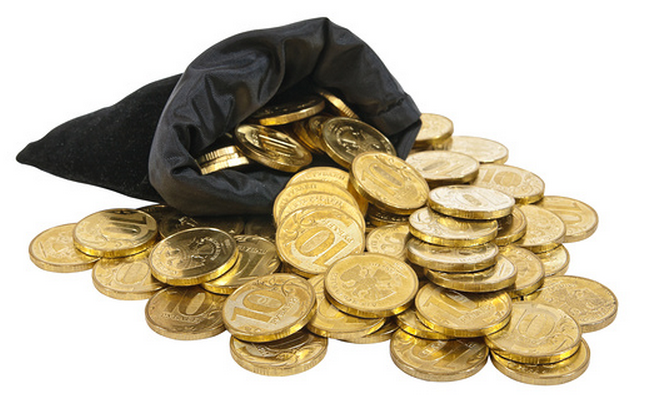 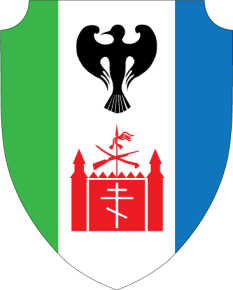 Субсидии
(тыс. рублей)
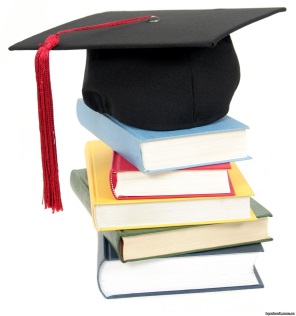 Субсидия бюджетам муниципальных районов на реализацию программ поддержки социально ориентировочных некоммерческих организаций  79,4 тыс. руб.
Субсидия бюджетам муниципальных районов на стимулирование развития жилищного строительства  3 960,0 тыс. руб.
Субсидия бюджетам муниципальных районов на выравнивание обеспеченности муниципального образования 99 957,99 тыс. руб.
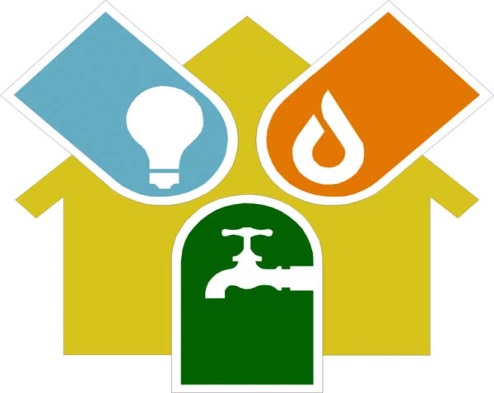 Субсидии бюджетам муниципальных районов на государственную поддержку малого и среднего предпринимательства, включая крестьянские (фермерские) хозяйства, а также на реализацию мероприятий по поддержке молодежного предпринимательства           36,0 тыс. руб.
12
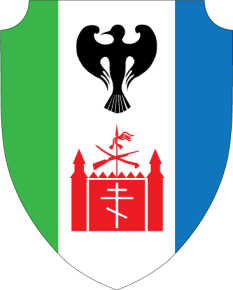 Субвенции
(тыс. рублей)
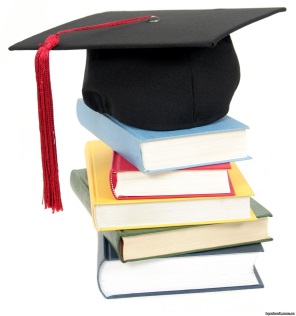 Субвенция на содержание ребенка в семье опекуна и приемной семье, а также вознаграждение, причитающееся приемному родителю 19 608,05 тыс. рублей.
Субвенция на государственную регистрацию актов гражданского состояния
679,30 тыс. рублей.
Субвенция на компенсацию части платы, взимаемой с родителей за присмотр и уход за детьми, посещающими образовательные организации, реализующие образовательные программы дошкольного образования  4 208,10 тыс. рублей.
Субвенция на ежемесячное денежное вознаграждение за классное руководство 
1 312,22 тыс. рублей.
Субвенция на выплату единовременного пособия при всех формах устройства детей, лишенных родительского попечения, в семью  50,98 тыс. рублей.
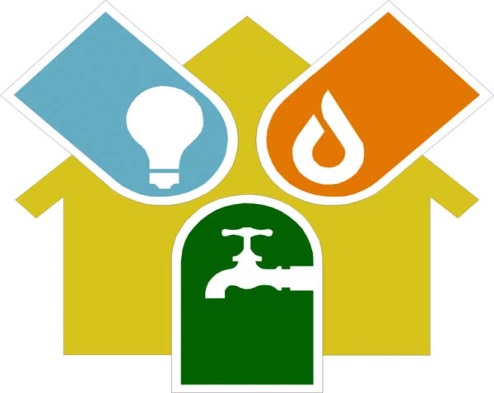 Субвенция на осуществление первичного воинского учета на территориях, где отсутствуют военные комиссариаты  986,6 тыс. рублей.
13
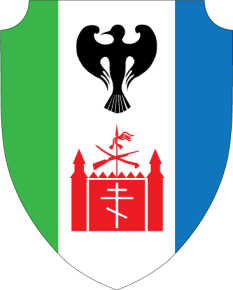 Иные межбюджетные трансферты
(тыс. рублей)
Иные межбюджетные трансферты при плановых назначениях 23 709,22 тыс. руб. исполнены на 23 682,41 тыс. руб. или 99,89%, в том числе:
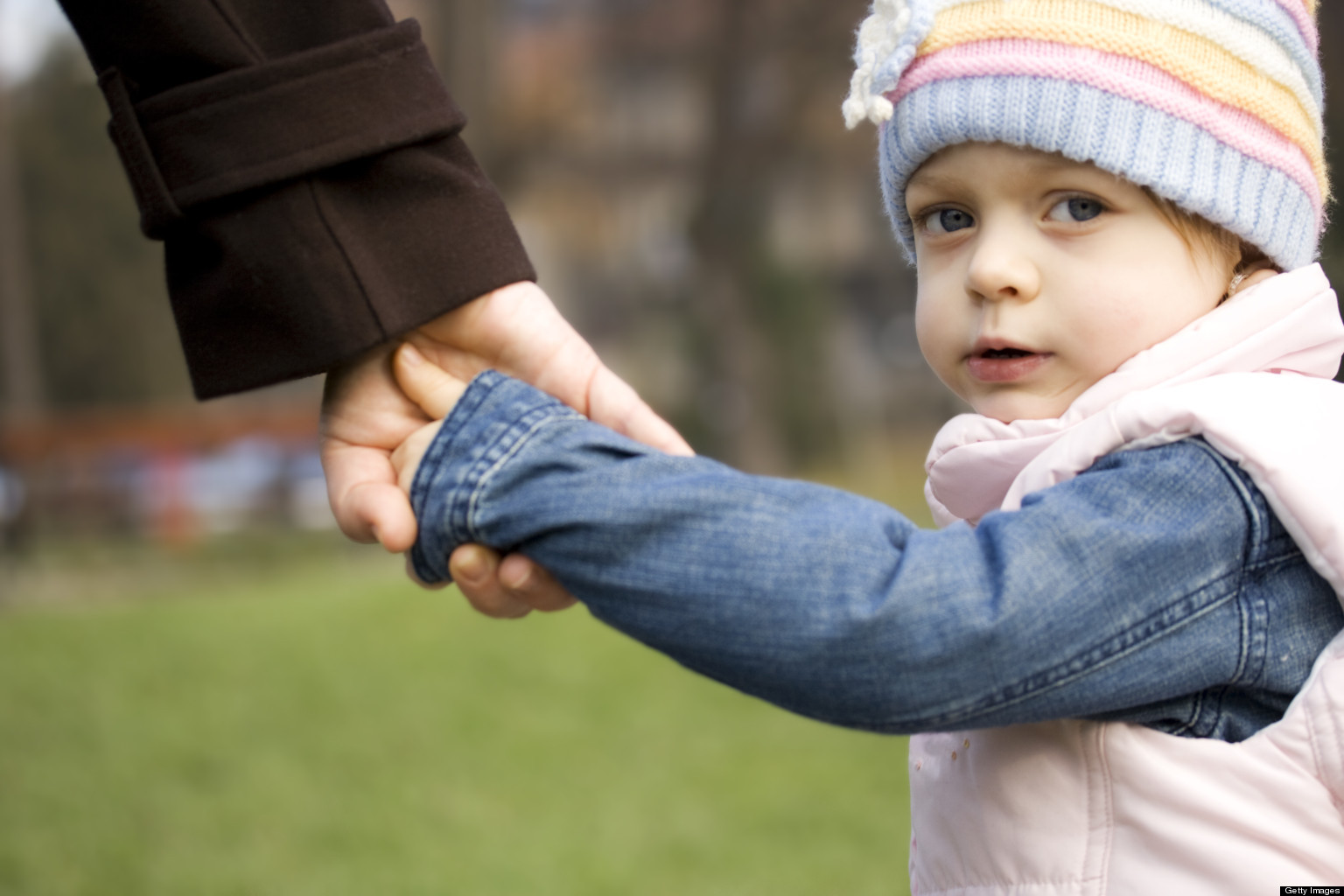 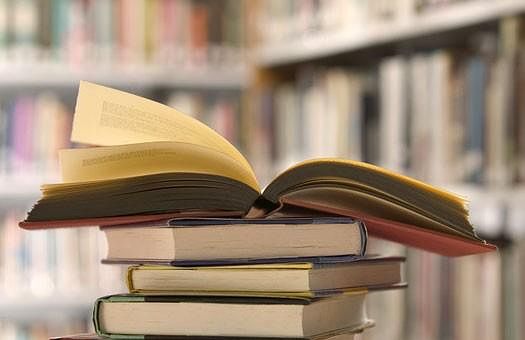 по межбюджетным трансфертам, передаваемые бюджетам муниципальных районов из бюджетов поселений на осуществление части полномочий по решению вопросов местного значения в соответствии с заключенными соглашениями исполнены в сумме        3 567,48 тыс. руб.;
по межбюджетным трансфертам, передаваемые бюджетам муниципальных районов на повышение оплаты труда работникам муниципальных учреждений культуры исполнены в сумме                       1 619,02 тыс. руб.;
по межбюджетным трансфертам, передаваемые бюджетам муниципальных районов на поддержку          экономического и социального развития коренных малочисленных народов Севера, Сибири и Дальнего Востока исполнены в сумме 894,03 тыс. руб.;

по прочим межбюджетным трансфертам, передаваемые бюджетам муниципальных районов исполнены  в сумме 17 601,87 тыс. руб. (на приобретение и доставку оборудования котельной №4 в с.Тигиль 8 031,08 тыс. руб.; на ремонт сетей тепло и водоснабжения в с.Тигиль 9 547,61 тыс. руб.; на реализацию мероприятий Всероссийского физкультурно-спортивного комплекса "Готов к труду и обороне« в КК 23,18 тыс. руб.)
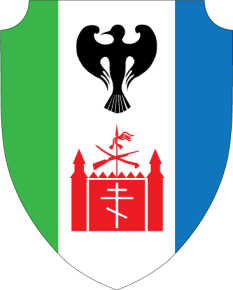 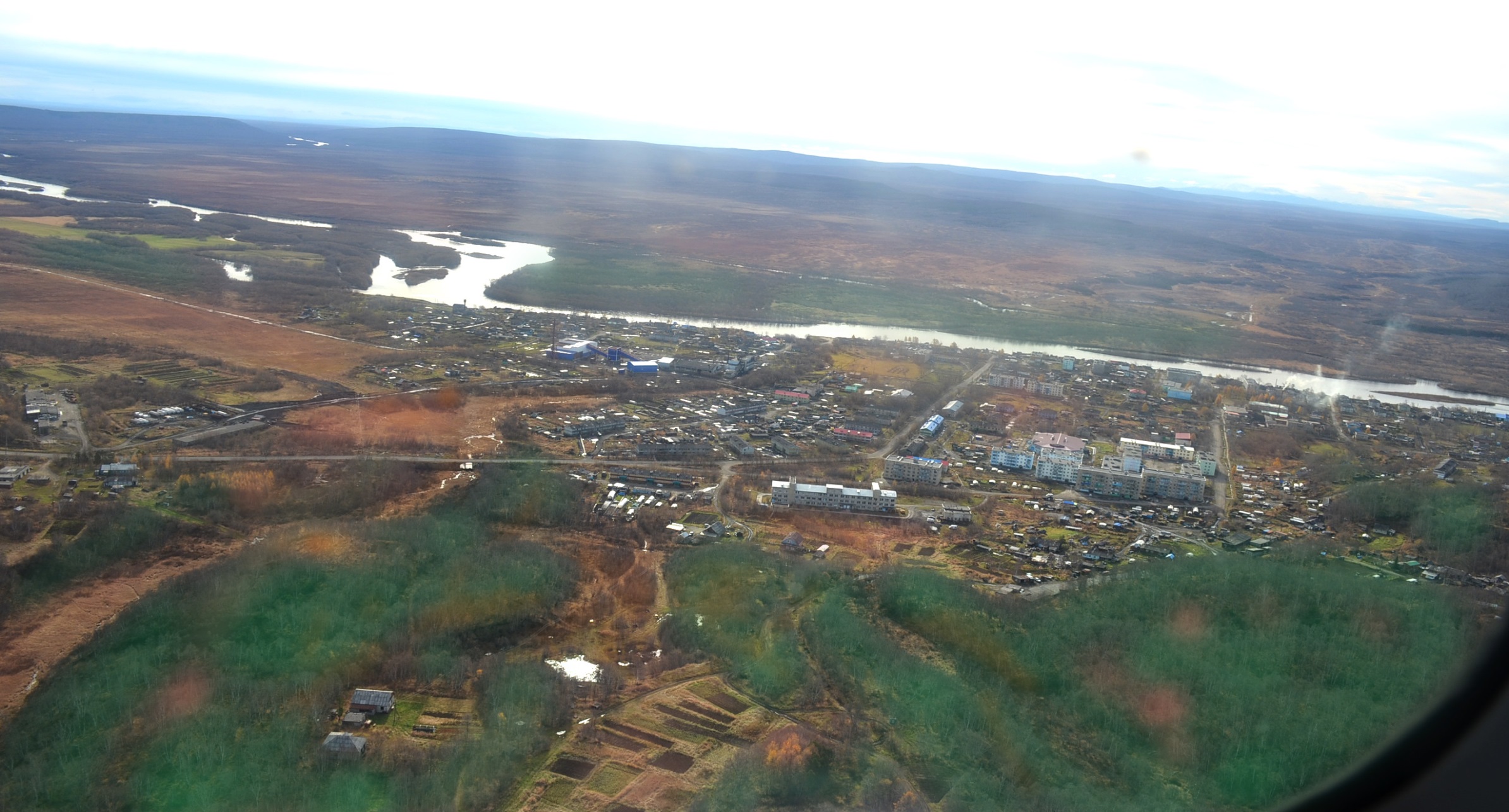 Исполнение бюджета Тигильского муниципального района по расходам
15
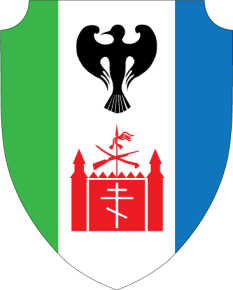 Динамика исполнения расходной части бюджета муниципального образования «Тигильский муниципальный район» за 2016-2017 годы.
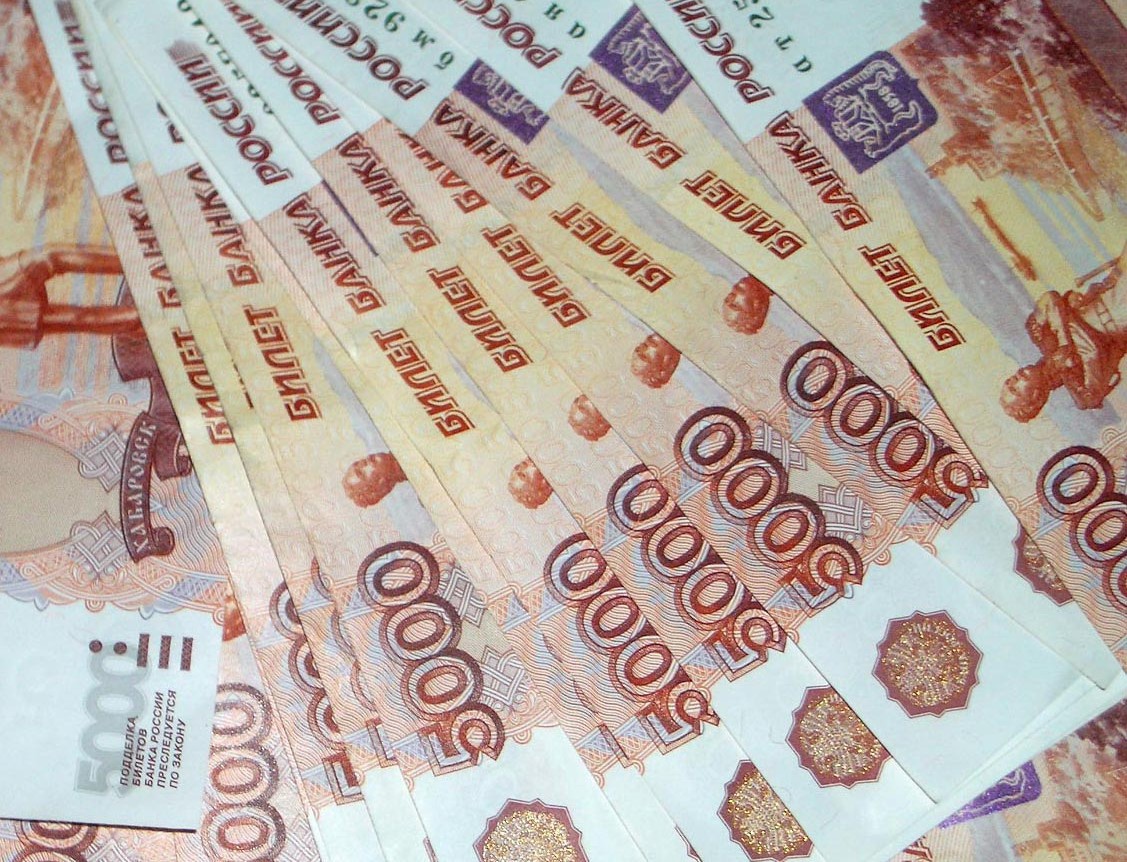 16
Структура расходов районного бюджета по разделам бюджетной классификации за 2017 год.
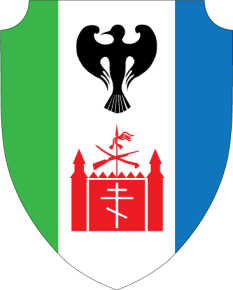 (тыс. рублей)
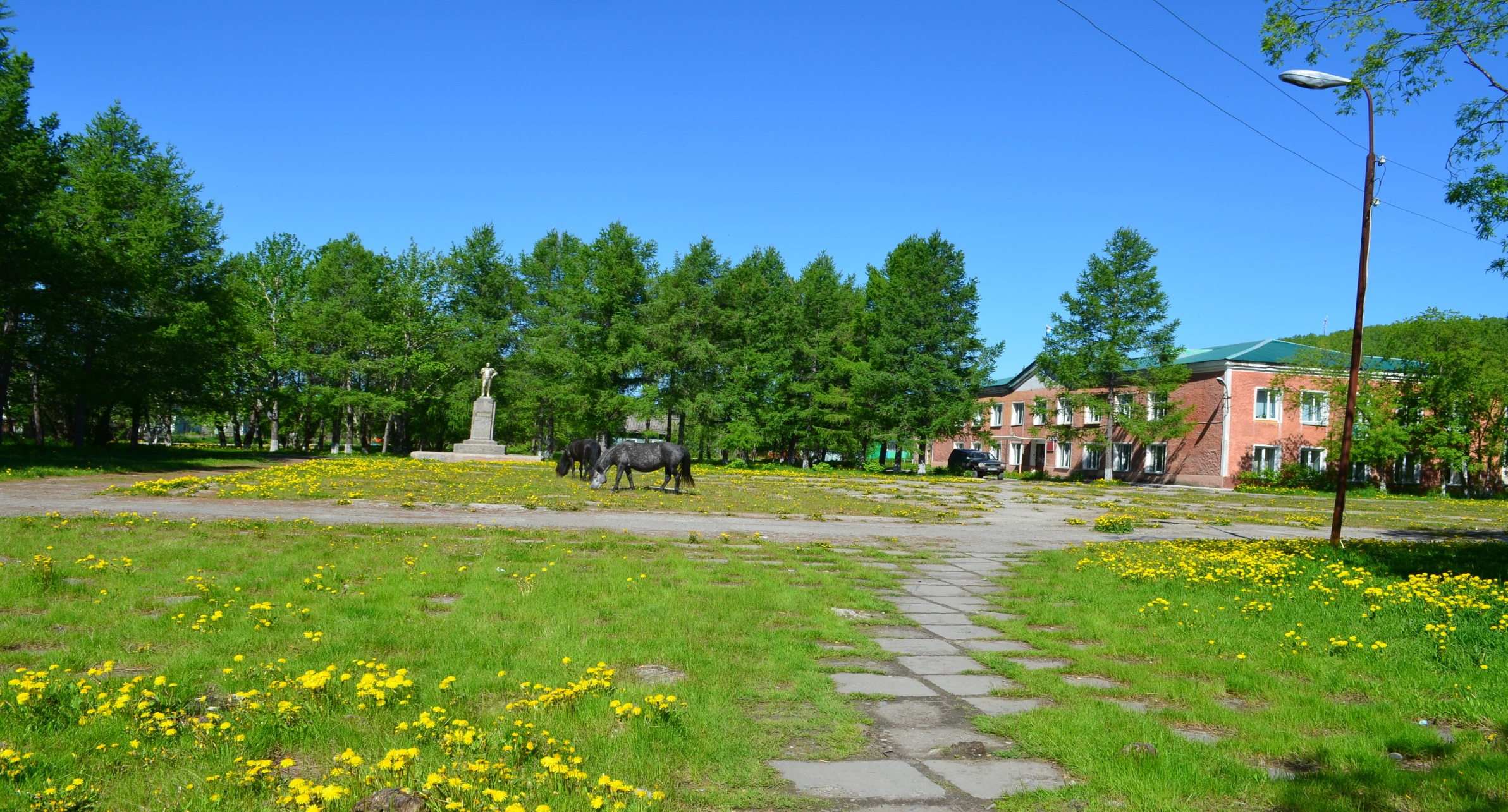 Исполнение районного бюджета за 2017 год по разделам бюджетной классификации
Тыс.рублей
17
Структура расходов районного бюджета по видам расходов за 2017 год
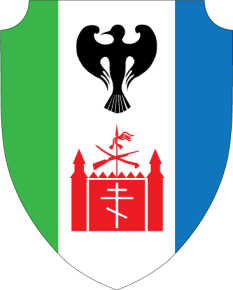 (тыс. рублей)
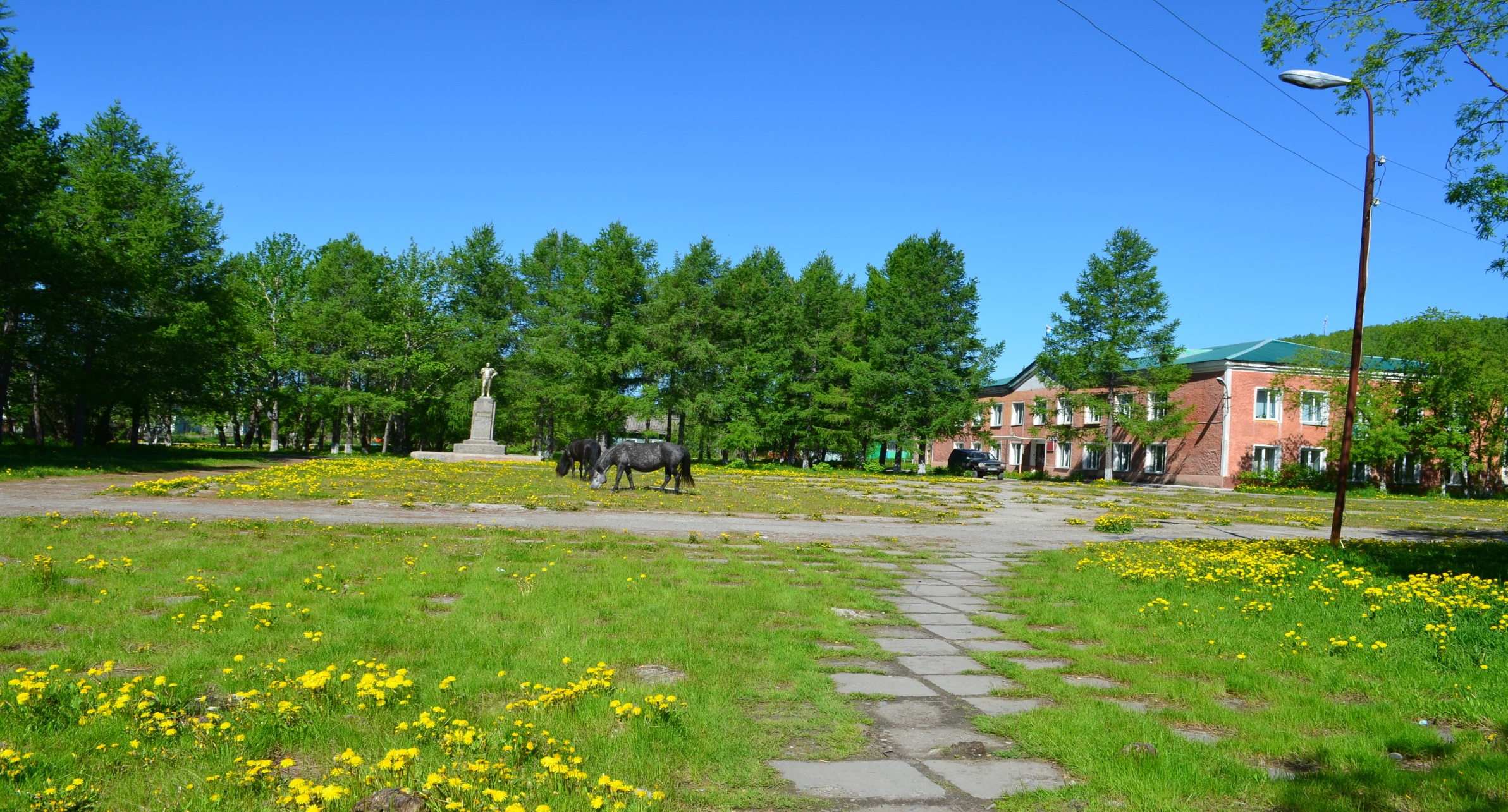 Исполнение муниципальных программ в 2017 году
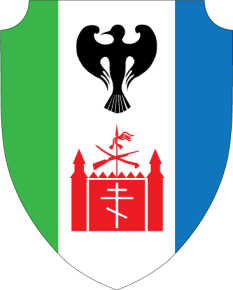 (тыс. рублей)
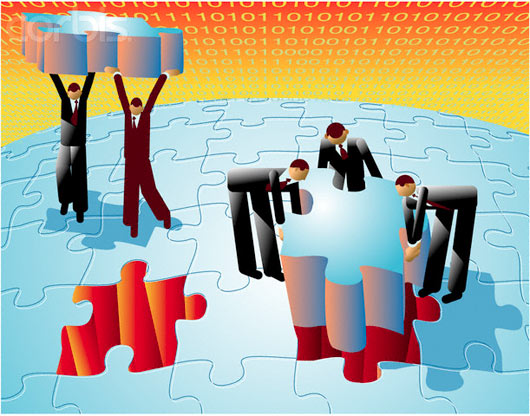 При плане 711 315,08 тыс. рублей исполнение составило 700 028,90 тыс. рублей или 98,41%.
19
Структура межбюджетных трансфертов местным бюджетам в 2017 году.
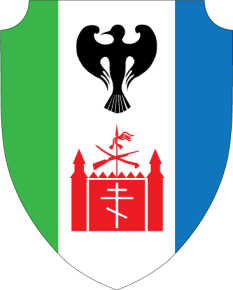 (тыс. рублей)
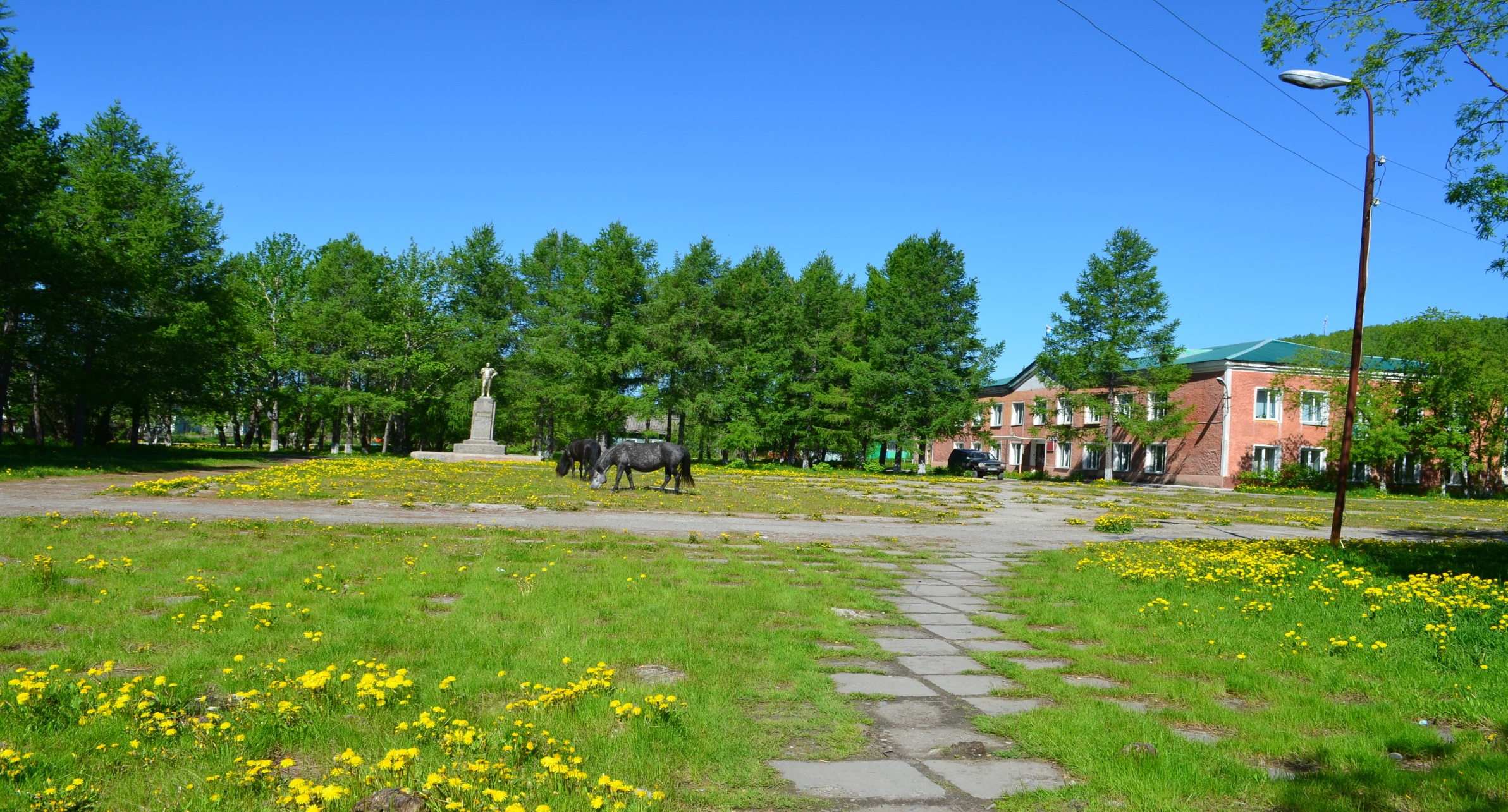 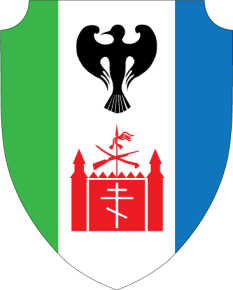 Контактная информация
Отчет об исполнении бюджета  Тигильского муниципального района за  2017 год
подготовлен  бюджетным отделом Финансового управления 
Администрации муниципального образования «Тигильский муниципальный район» Ответственные исполнители: 
Начальник финансового управления Е.В. Токарь, начальник бюджетного отдела Е.Н. Тихонова, консультант бюджетного отдела  Я.М. Сунчугашева, 
главный специалист-эксперт бюджетного отдела Д.А. Степанова.
тел. (8-41537) 21-8-40, 21-6-97
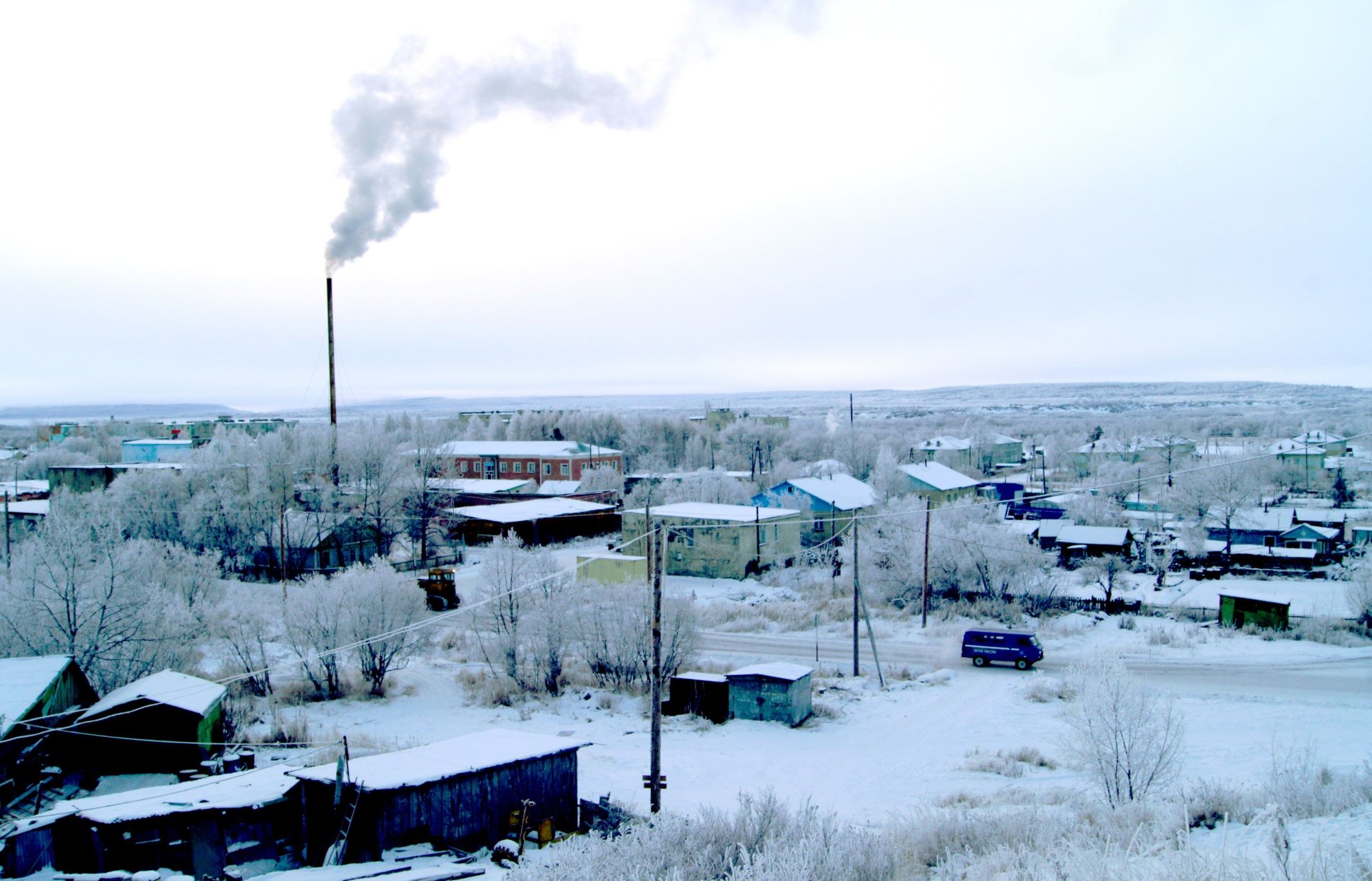 21
Спасибо за внимание!